Basic medical terminology 3
Read and explain your pronunciation
Musculus latissimus dorsi
Pars respiratoria tunicae mucosae nasi
Vena aquaeductus cochleae
Hiatus oesophageus
Protuberantia occipitalis externa
Myometrium
Nucleus rhapes medianus
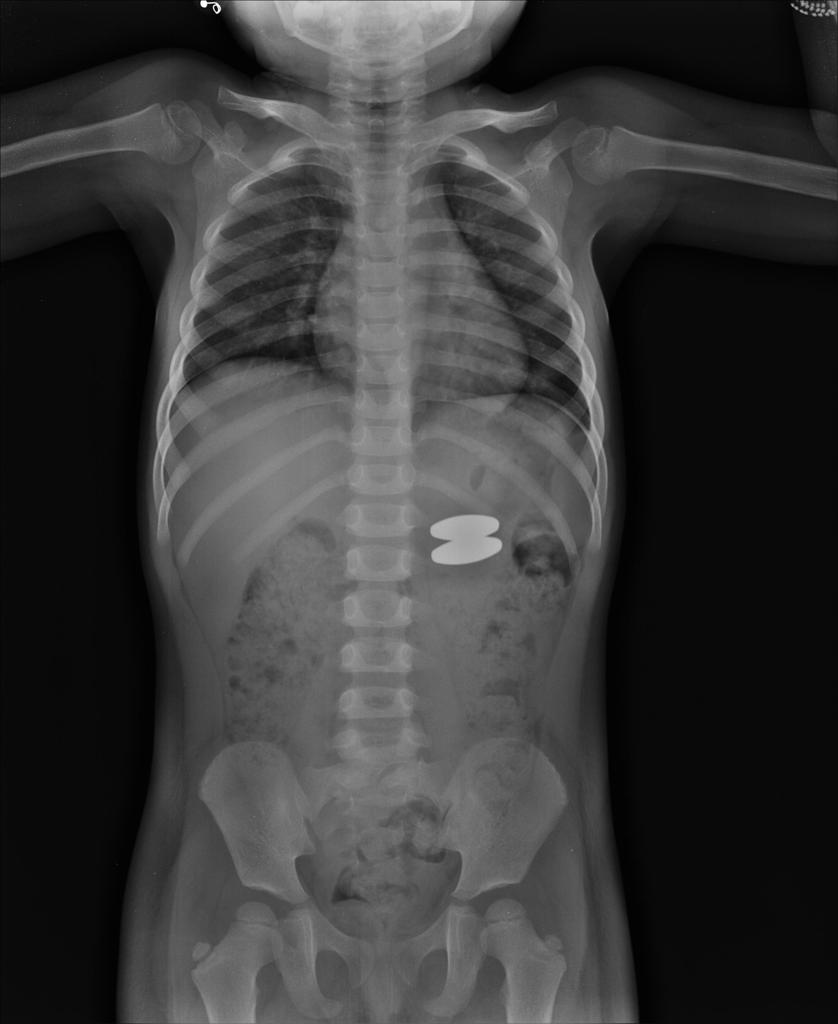 Read and guess the meaning:
Dg.: 
Corpus alienum trac. GI l.dx. sine compl, sine inflam.


Corpus alienum tractus gastrointestinalis lateris dextri sine complicationibus, sine inflammatione
[Speaker Notes: Preč’tať, pokúsiť sa preložiť, ako zaujímavosť možno uviesť, že na r. snímke je dieťa, ktoré prehltlo 2 kovové magnetky]
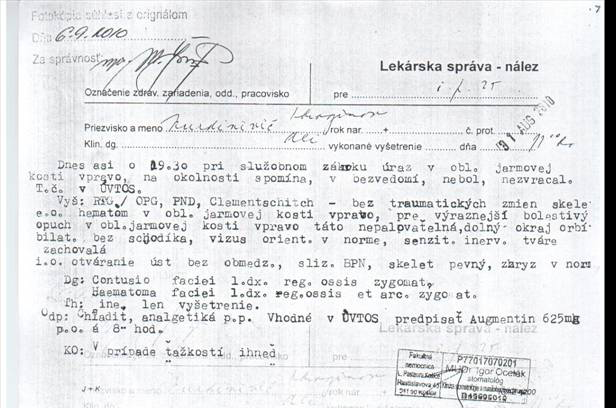 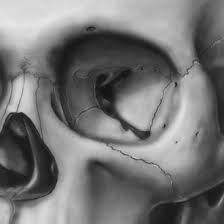 Contusio faciei l.dx. reg. ossis zygomat.
Contusio faciei lateris dextri regionis ossis zygomatici
Haematoma faciei l. dx. reg. ossis et arc. zygomat.
Haematoma faciei lateris dextri regionis ossis et arcus zygomatici
[Speaker Notes: Prečítať a pokúsiť sa preložiť, demonštrovať skratky, záznam je z väzenského zariadenia, poukazuje pravdepodobne na silný úder do tváre a neprimeraný zákrok väzenskej polície (táto inf. Je pre zaujímavoať, nemusí byť uvedené)]
Questions
What case expresses the state of dependency?
genetive case
How is it usually translated into English?
using ‟of”
What cases are used with prepositions in medical terminology?
accusative and ablative case
Are there any prepositions connected with two cases?
In, sub
Which prepositions are connected with the ablative case?
a/ab, cum, sine, de, e/ex, pro
Non-Agreed Attribute
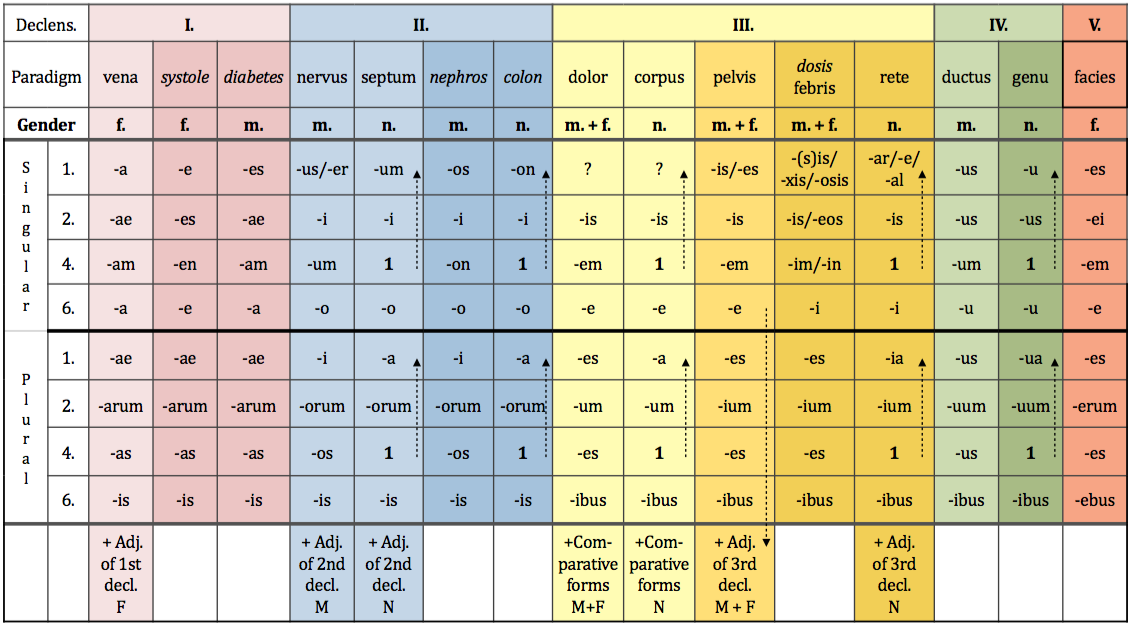 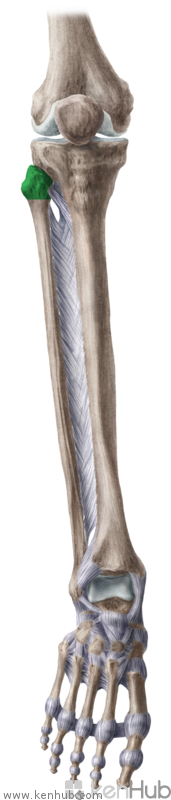 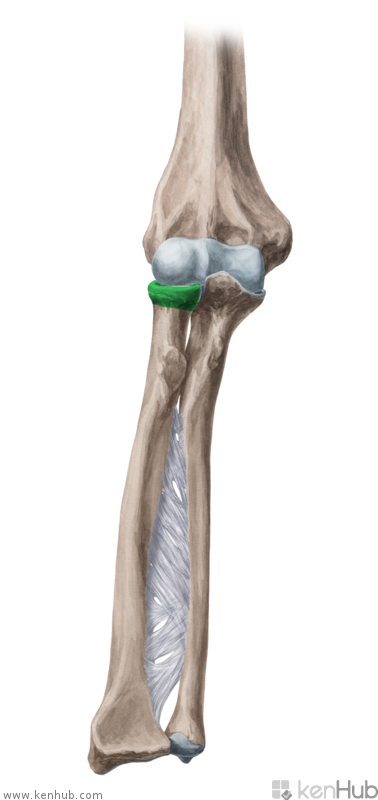 C
D
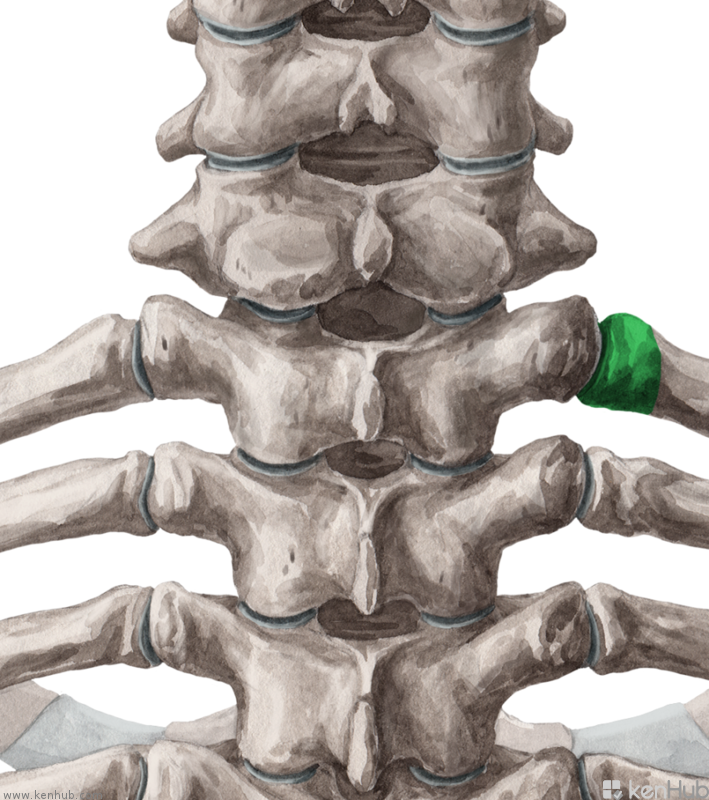 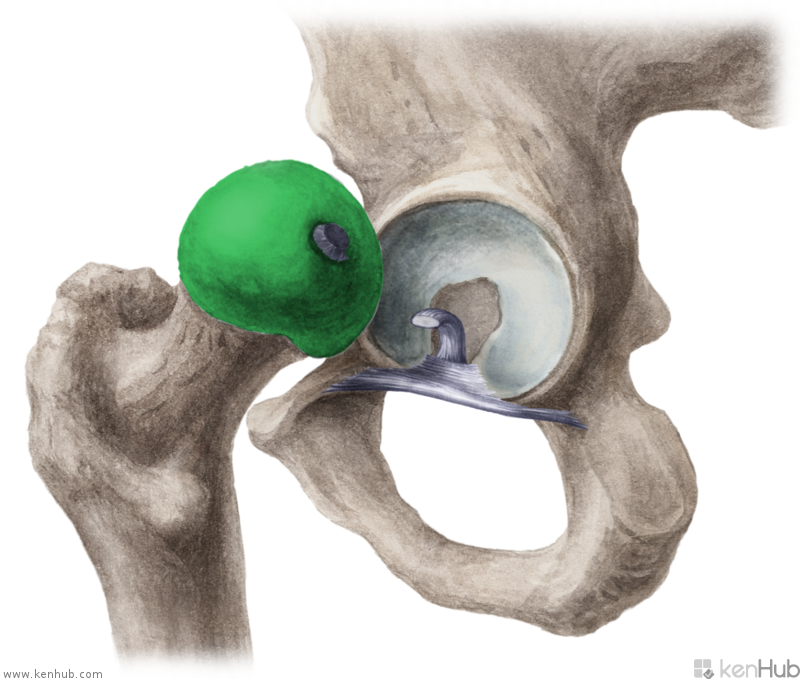 A
E
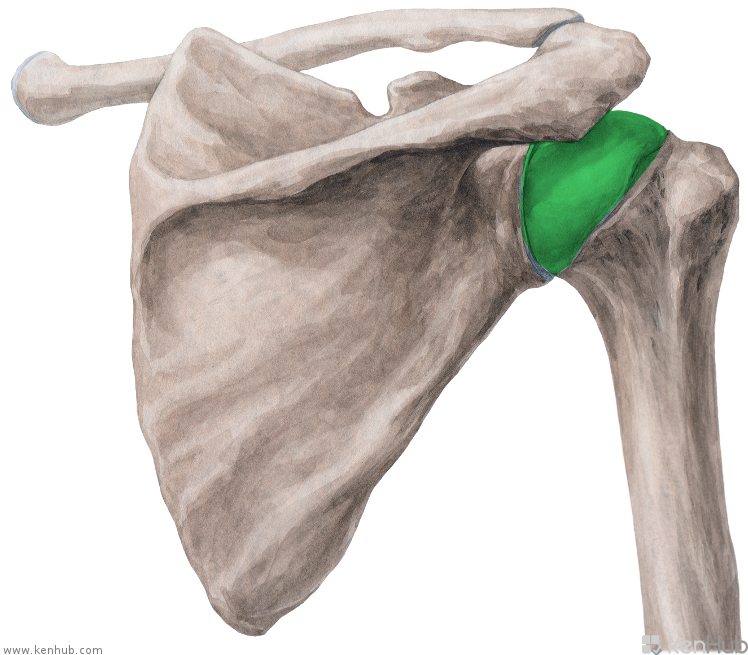 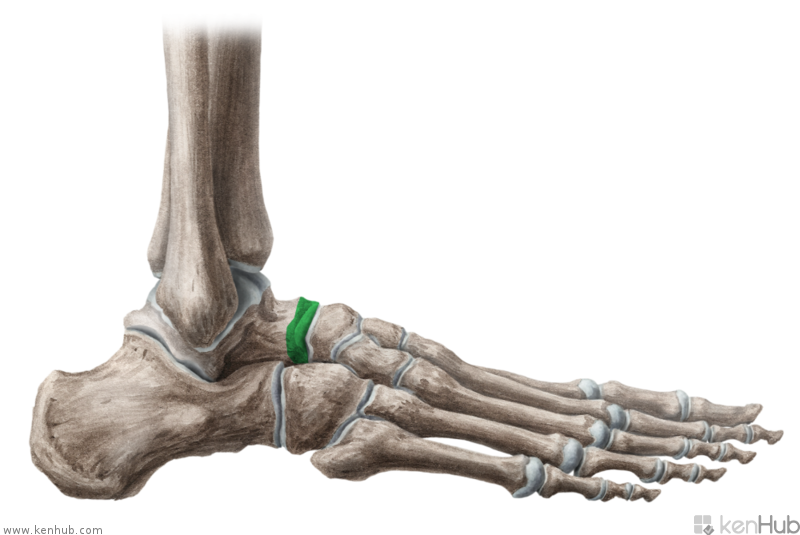 F
B
[Speaker Notes: Na všetkých obrázkoch je hlavica nejakej kosti: úlohou študentov je preložiť anat. termíny do latinčiny.
A. Caput costae, B. Caput humeri, C. caput fibulae, D. caput radii, E. caput femoris, F. caput tali]
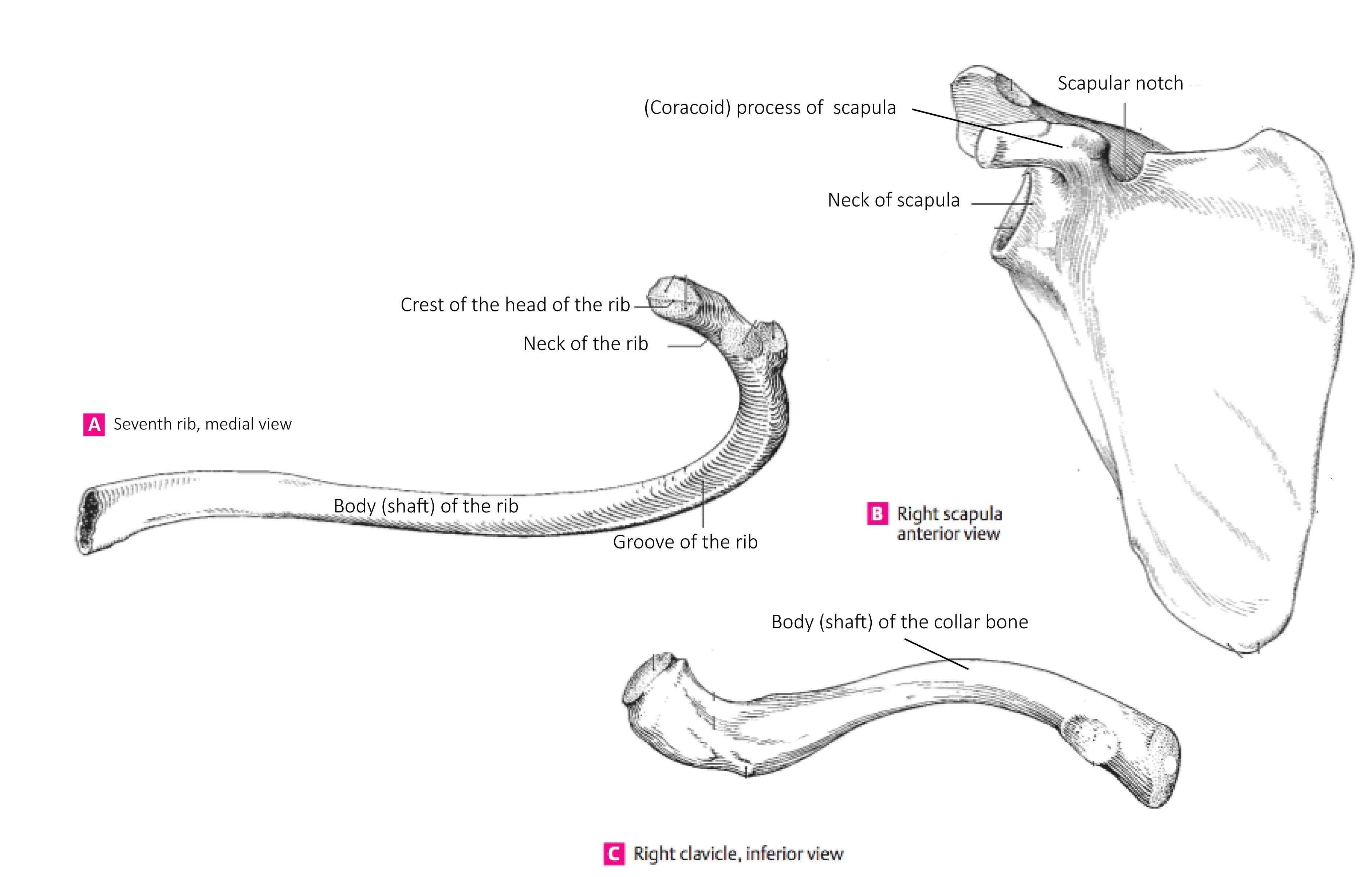 Prepositions/prepositional phrases
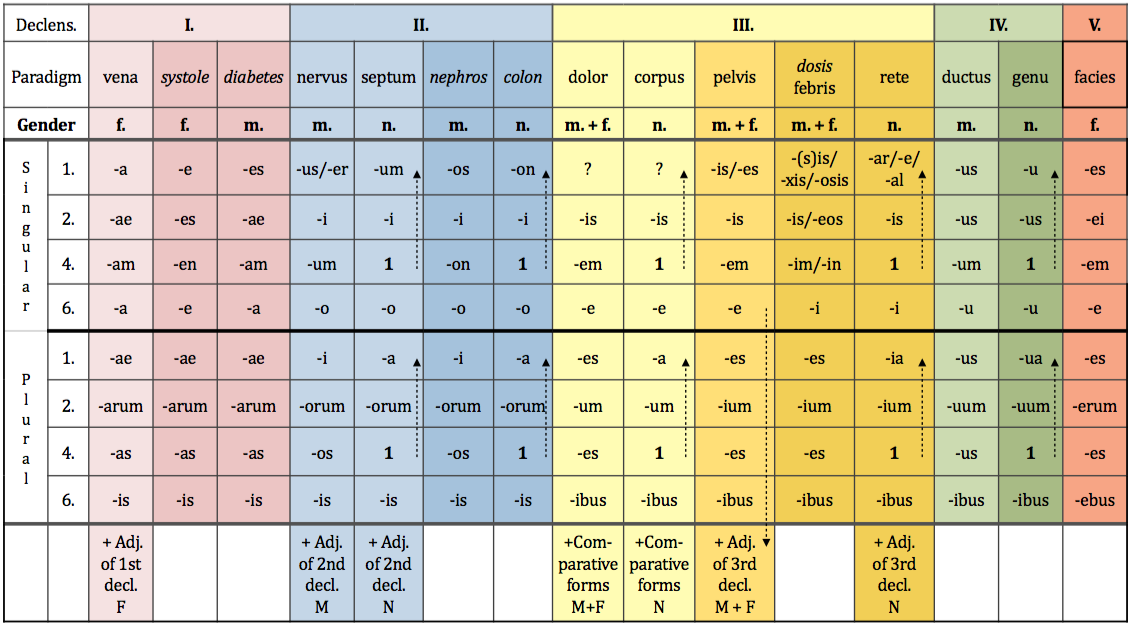 Read, guess the meaning
Corpus humanum e capite, collo, trunco, membris constat. Corpus hominis quattuor membra habet: duo membra superiora et duo membra inferiora. Membrum superius ex brachio, cubito, antebrachio, manu et digitis manus constat. Membrum inferius ex femore, genu, crure et pede constat. Collum caput cum trunco corporis iungit, ubi viscera locata sunt. Truncus ex thorace, abdomine et pelve constat. In cavitate thoracis cor et pulmones sunt.
Medicamenta in organismum humanum viis variis introducuntur: per os, per rectum, sub linguam, sub cutem, intra musculos.
[Speaker Notes: Čítať, úlohou študentov je identifikovať tučne zvýraznené slová a uviesť ich slovníkovú podobu. Cvičenie možno použiť aj ako malú písomku, preto som neuviedla do zadania uveďte slovníkuvú podobu slov.]
Adjectives
Function : to qualify a noun
Forms : Alternate to reflect the gender, number and case of the noun

Gender > Male (m.) > Female (f.) > Neuter (n.)
Adjectives of the 1st and 2nd declension, dictionary entry
Magnus, a, um	
Magnus  magna  magnum
      m.             f. 	       n.

coxa			cervix
oculus		sulcus
crus			arcus
bucca			metatarsus
fibula			hallux
Dexter, a, um
Dexter  dextra dextrum
     m.		 f.		    n.

coxa			cervix
oculus		sulcus
crus			arcus
bucca			metatarsus
fibula			hallux
Agreed-attributeWhat is the correct adjective for the noun in the triangle?
dextra
dextrum
dexter
dextrum
genu
orbita
pes
dexter
dextrum
dexter
dextra
dextra